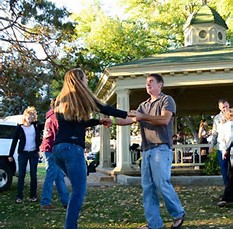 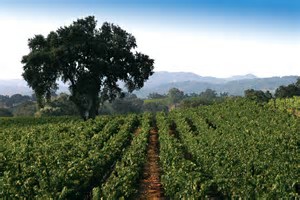 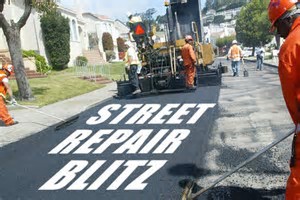 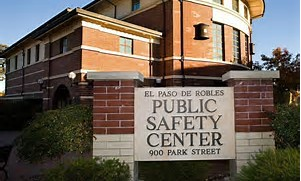 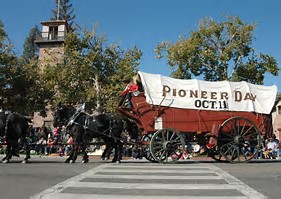 Paso Robles
The Next Big Thing
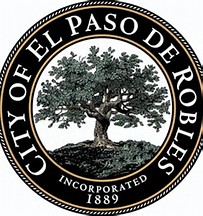 Where we’ve been. Where we are. Where we’re going.
Remember 1986?
Few hotels, restaurants, wineries, no shopping centers
Main street just started, no downtown movies
Carnegie library, old city hall, old police station
fire department located in current children’s museum
Leaking millions of dollars to other cities
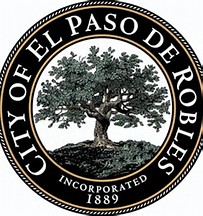 Where we’ve been
Remember 1991?
Massive economic analysis of local retail market
Intense community discussion about the future
City “Quality of life” defined
New vision for paso robles
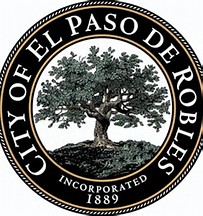 Where we’ve been
Paso robles today
City with High quality of life defined:
“A place where the great majority of citizens can live, work and shop”
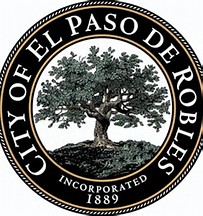 Where we are
Paso robles today
General plan vision realized:
“Paso robles will be the                                  retail hub of the north county”
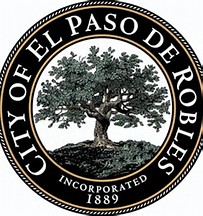 Where we are
Paso robles tomorrow
Jobs and housing
Transportation and infrastructure
Public safety
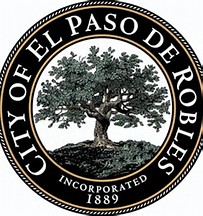 Where we’re going
Jobs & Housing
Economic development lead agency
Airport commission
Housing constraints/opportunities committee
Continued support for tourism development
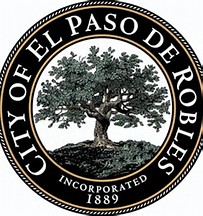 Where we’re going
Transportation & Infrastructure
Highway 46 access
City streets and alleys
Water/sewer pipeline network
Water/wastewater management
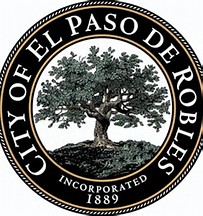 Where we’re going
Public safety
Factors affecting police and fire response levels
Staffing & facilities
Utilization of technology
Inter-agency cooperation
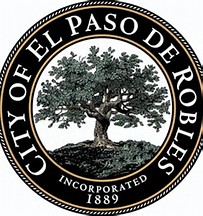 Where we’re going
Three “man-on-the-moon” statements
#1 - We will be the economic development center of the county
Retain/expand retail & tourism bases
Create opportunities for head-of-household jobs
Position ourselves as the “home of the next big thing”
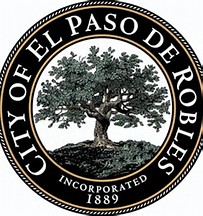 Where we’re going
Three “man-on-the-moon” statements
#2 - We will be the model of modern transportation & Infrastructure
New pavement maintenance system
Effective access to and transit across Highway 46
Develop water/sewer line upgrade/maintenance plan
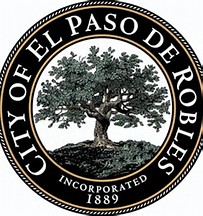 Where we’re going
Three “man-on-the-moon” statements
#3 - We will be the safest place to live and do business in the County
Create best-in-class 911 call center
Maintain optimal public safeTy staffing levels
Utilize technology to maximize effectiveness
Find new paradigms of cooperation with outside agencies
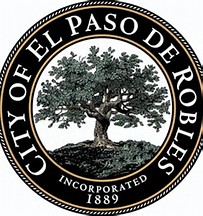 Where we’re going
Three “man-on-the-moon” statements
We will be the economic development center of the county
We will be the model of modern transportation & Infrastructure
We will be the safest place to live and do business in the County
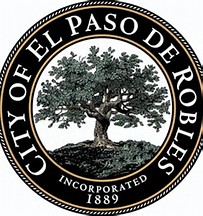 Where we’re going
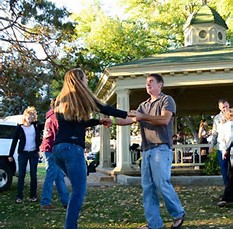 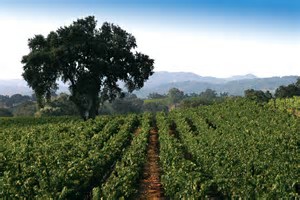 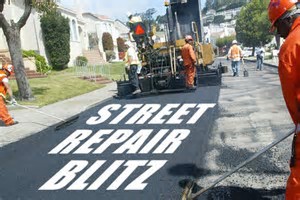 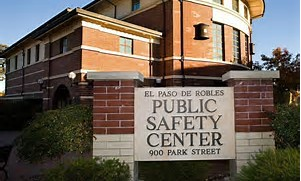 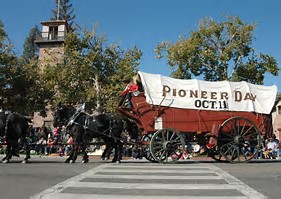 Paso Robles
We will be The Next Big Thing
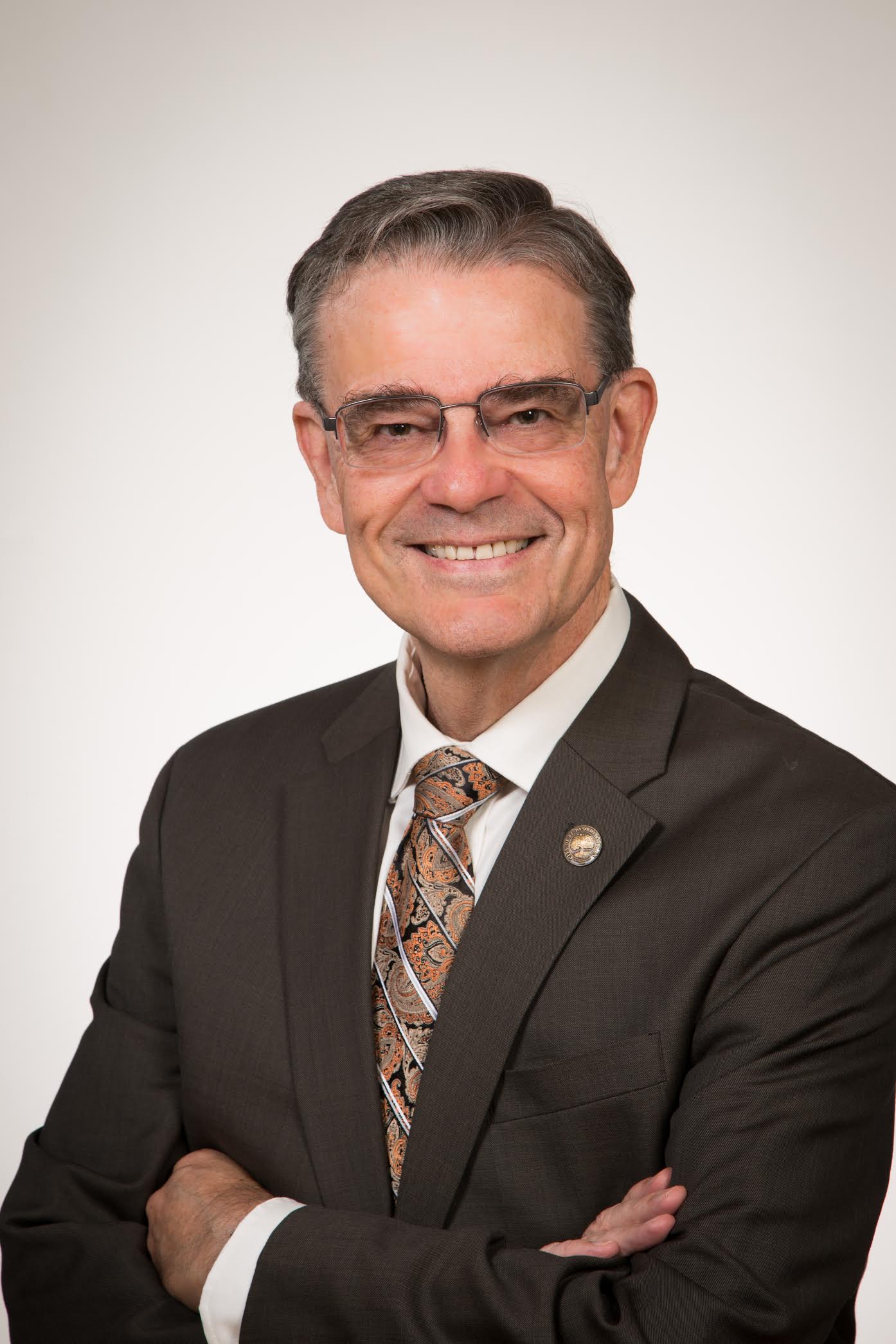 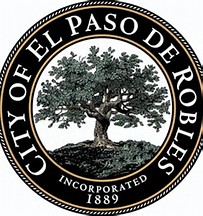 Steven W. Martin
Mayor, Paso Robles California